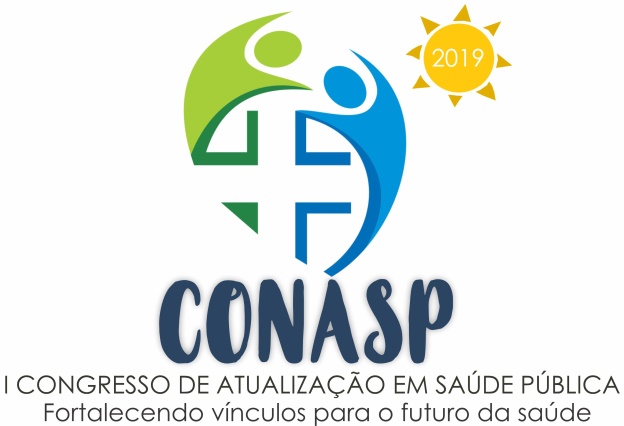 TÍTULO
Autores
Instituição
Camocim/2019